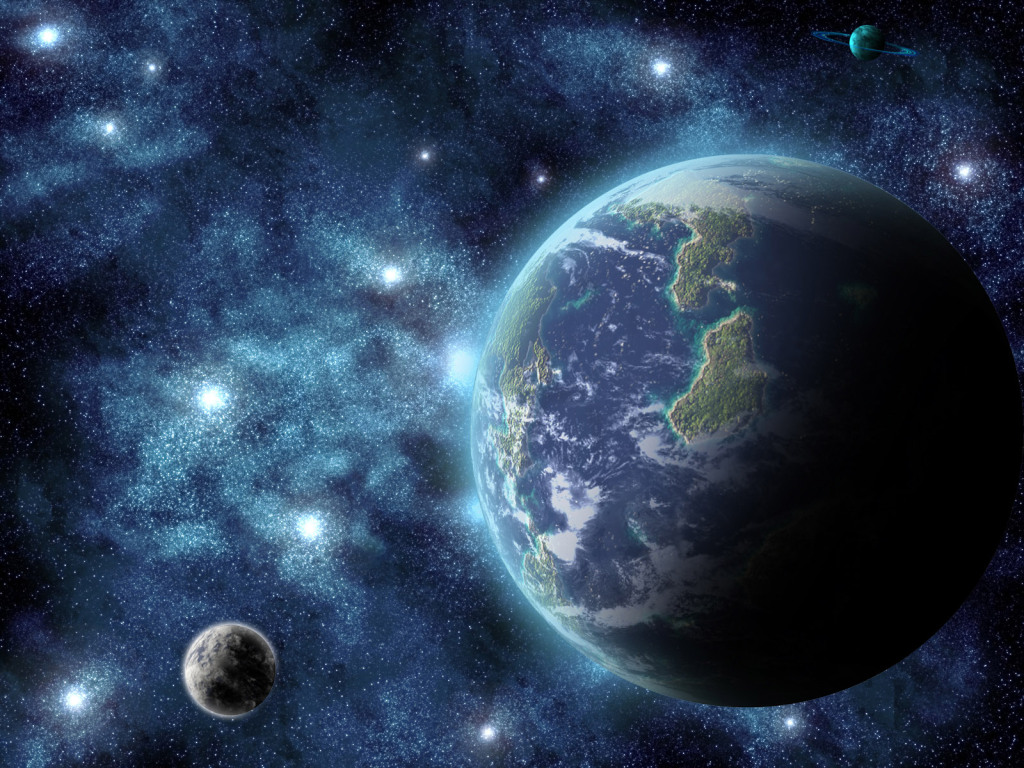 Супутникові системи спостереження та зв’язку 


Предмет: Супутникові інформаційні системи
1
Супутникові системи телекомунікацій (ССТ)
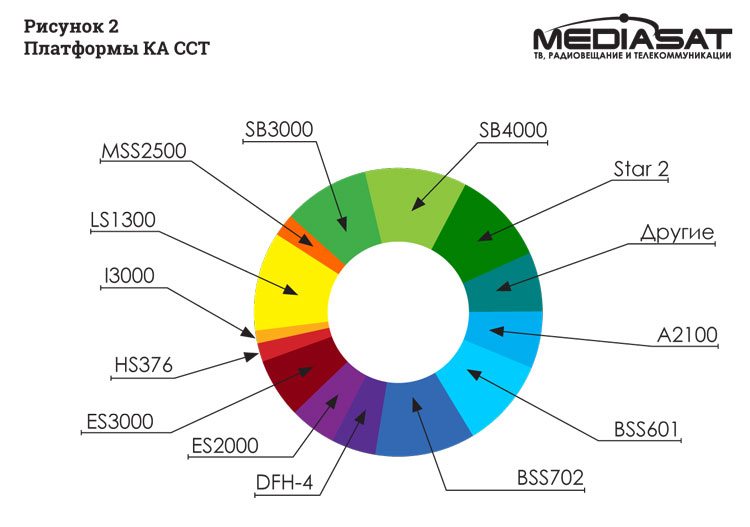 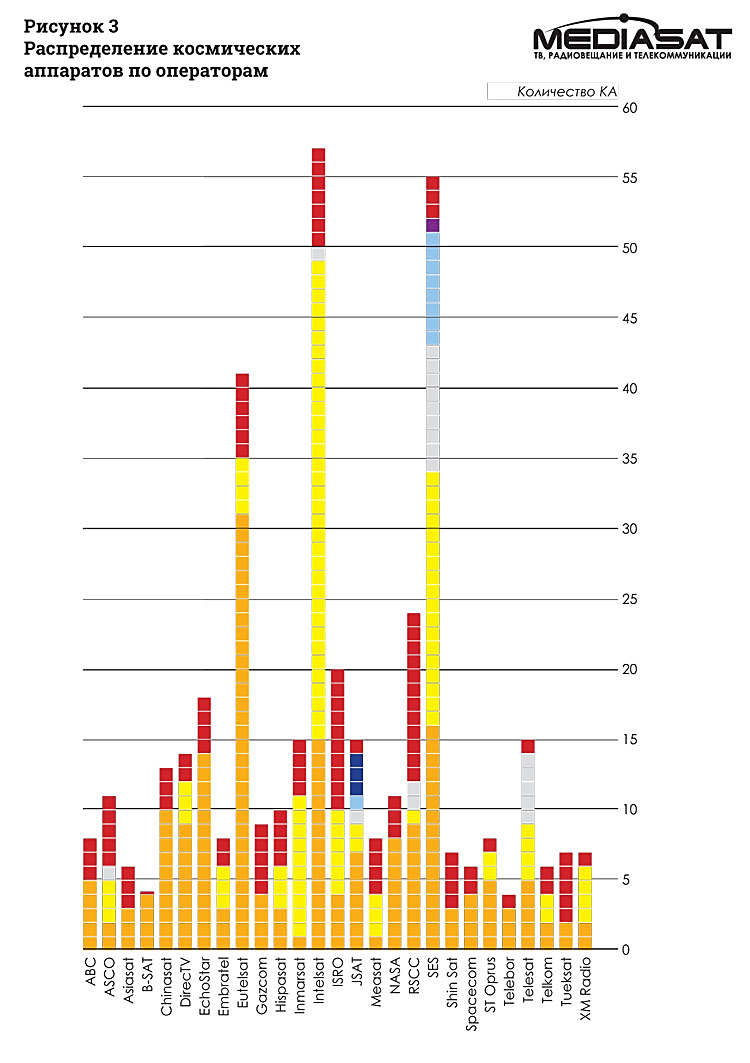 Розробка і виробництво платформ зосереджено на 14 фірмах:
США: Space Systems / Loral (SS / L), Lockheed Martin (LM), Boeing, Orbital Sciences Corporation OSC);
Європи: EADS Astrium, Thales Alenia Space (TAS);
Росії: АТ «Інформаційні космічні системи» (ІДС), ГКНПЦ ім. М. В. Хрунічева, РКК «Енергія».
Індії: Indian Space Research Organisation (ISRO),
Китаю: China Academy of Space Technology (CAST);
Японії: Mitsubishi Electric (MELCO), NEC;
Ізраїлю: Israel Aerospace Industries (IAI).
Американськими фірмами вироблено 60% встановлених і експлуатованих платформ, європейськими - 25%.
На тлі всіх операторів за обсягом космічних угруповань різко виділяються три організації: Intelsat, SES S.A., Eutelsat. В сукупності вони володіють близько 40% космічного флоту. Як прояв тенденцій до укрупнення ринку відзначимо, що половина супутників зв'язку належить 10% операторів.
[Speaker Notes: Экономически более эффективны тяжелые КА. При достаточно больших общих затратах на их производство и запуск (до 400 млн. долл.) стоимость одного ствола тяжелого КА ниже, чем у спутников других типов. Например, приведенная стоимость ствола у КА Intelsat 907 (300 млн. долл., 90 стволов) почти в три раза ниже, чем у малого спутника Badr 3 (200 млн. долл., 20 стволов). Помимо этого тяжелый КА имеет более широкие возможности для предоставления услуг в значительно большем объеме. Это поясняет тенденцию к запуску более эффективных в отношении прибыль-цена тяжелых КА.]
2
Міжнародний консорціум супутникового зв'язку Intelsat
У 1962-му р президентом США Джоном Кеннеді був підписаний документ (Communication Satellite Act), в якому закладалися основи регулювання нової індустрії - супутникового телекомунікації. 20 серпня 1964 роки 11 країн (СРСР в їх число не ввійшов) підписали угоду про створення міжнародної (міждержавної) організації супутникового зв'язку Intelsat (International Telecommunications Satellite organization). Пізніше перетворена в комерційну компанію. Космічна угруповання Intelsat складається з 55 телекомунікаційних супутників. Intelsat - найбільша супутникова компанія в світі.

До середини 2000 року членами Intelsat були 144 країни. Найбільшим акціонером консорціуму є США. Американська кампанія Comsat Corp. володіє 20,4% акцій. Головний офіс розташований в Люксембурзі
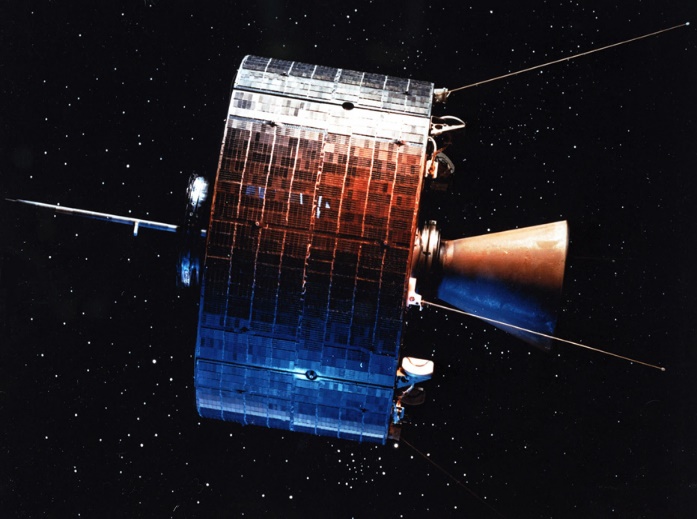 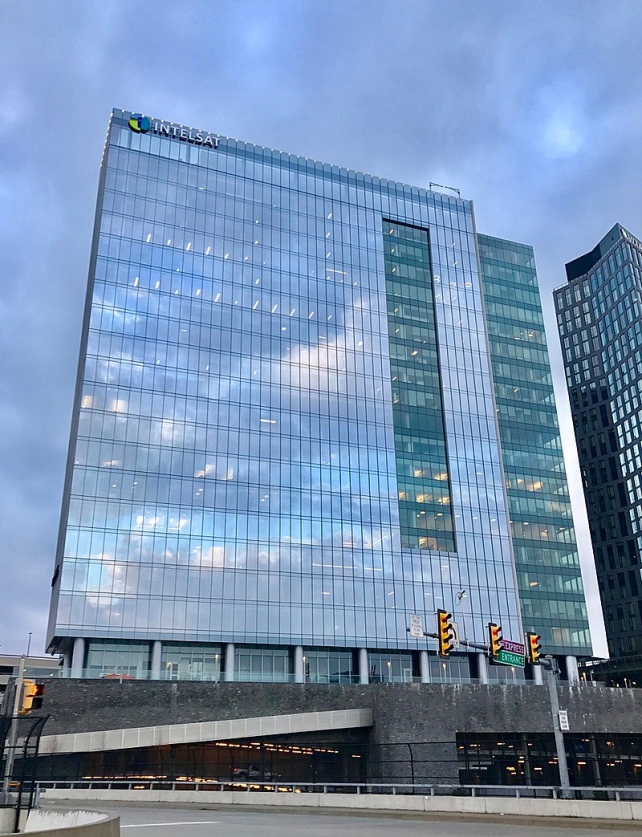 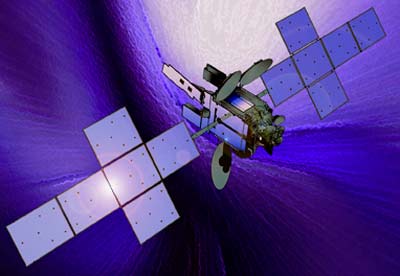 10 поколінь 
супутників
Перший в світі супутник комерційного зв'язку Early Bird (Intelsat 1). Виведений на ДСО 06.04.1965 р Телекомунікаційне обладнання супутника дозволяло здійснювати двосторонній супутниковий зв'язок по 240 каналам і транслювати дві телевізійні передачі. Маса супутника - 39 кг. Потужність - 40 Вт. Кількість транспондерів - 1.
Космічний апарат зв'язку Intelsat Americas 8 (Telstar 8, 9). Виведений на ДСО 23.06.2005 р Забезпечує роботу систем голосового і відеозв'язку, а також систем передачі даних. Маса 5,5 т. На супутнику встановлено: 28 ретрансляторів C-діапазону, 36 ретрансляторів Ku-діапазону і 24 ретранслятора Ka-діапазону. Загальна потужність випромінювання його транспондерів в кінці 15-річного терміну експлуатації повинна складати 16 кВт.
Через 24 супутника системи Intelsat, розміщених групами над Атлантичним, Індійським і Тихим океанами передається приблизно 2/3 міжнародного телефонного трафіку країн-учасниць і здійснюється майже весь ТВ обмін, частина стовбурів здається в оренду.
3
Міжнародна організація космічного зв'язку Інтерспутник
МОКС «Інтерсупутник» - міжнародна міжурядова організація з надання послуг супутникового зв'язку. Заснована 15 листопада 1971 року в Москві, в організацію увійшли Радянський Союз і вісім соціалістичних держав: Польща, Чехословаччина, НДР, Угорщина, Румунія, Болгарія, Монголія і Куба. «Інтерсупутник» був створений як відповідь країн Варшавського договору на підставу західної організації Intelsat.
Після розпаду СРСР складу організації змінився. Деякі з пострадянських держав відмовилися від участі, але додалися інші країни. Станом на 2018 рік у організацію входять 26 країн (членів організації «Інтерсупутник»), які представлені національними організаціями зв'язку (учасниками організації «Інтерсупутник»).
«Інтерсупутник» надає телекомунікаційним операторам і корпоративним користувачам частотно-енергетичний ресурс на 17 геостаціонарних супутниках зв'язку.
Користуючись статусом міжнародної міжурядової організації, «Інтерсупутник» заявив власний орбітально-частотний ресурс в 25 позиціях на геостаціонарній орбіті, який використовується для реалізації спільних з зацікавленими партнерами проектів зі створення нових систем супутникового зв'язку.
У червні 1997 року було створено спільне підприємство «Локхід Мартін Інтерсупутник», в яке в якості партнерів увійшли «Інтерсупутник» і корпорація «Lockheed Martin», оператор однойменних супутників.
Послуги супутникового телефонного зв'язку на основі супутникового ресурсу «Інтерсупутник» надаються компанією «Исател».
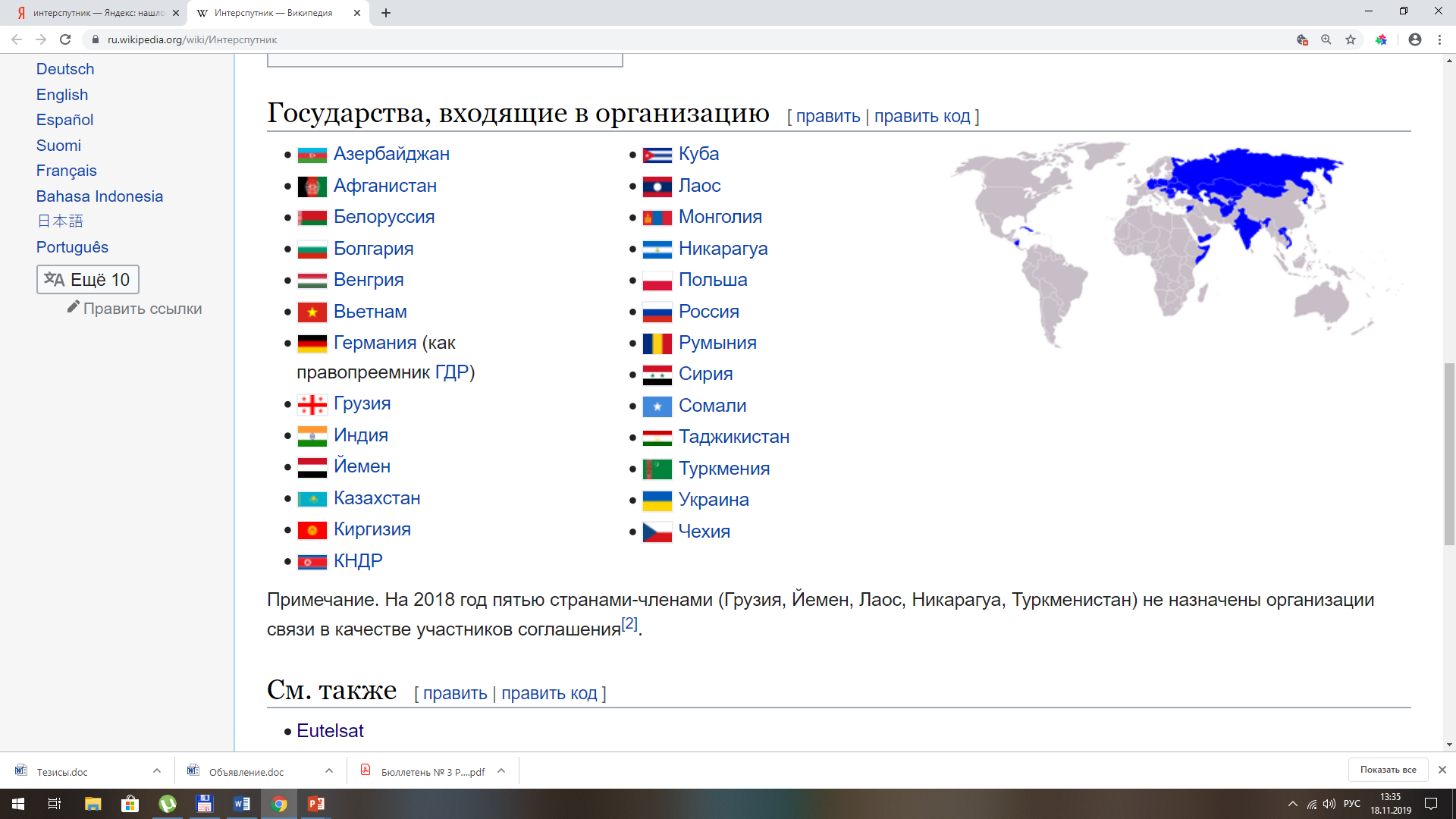 «Інтерсупутник» працює в області орбітально-частотного ресурсу: Організація має в своєму розпорядженні правами на використання частотних присвоєнь ряду заявлених в МСЕ супутникових мереж, забезпечує їх міжнародно-правовий захист і міжнародну частотну координацію. Така робота була розпочата ще в середині 1990-х, і ставило метою спільне освоєння цього ресурсу з зацікавленими партнерами.
[Speaker Notes: 2017-06-23. Интерспутник обнародовала свои показатели.
Международный оператор спутниколвой связи обнародовал свои показатели. Согласно им:
1. Объем доходов составил $90 млн.
2. В рамках утвержденной повестки дня XLV сессия Совета и Эксплуатационный комитет рассмотрели широкий круг вопросов, связанных с текущей деятельностью и перспективами развития организации. Делегаты сессии одобрили основные результаты работы ИНТЕРСПУТНИКА и финансовые показатели 2016 года, утвердили отчет о проверке финансово-хозяйственной деятельности организации за указанный период. Значительное внимание было уделено вопросам развития международной системы спутниковой связи ИНТЕРСПУТНИКА, ключевым направлением которого является создание собственного спутникового ресурса на базе новых космических аппаратов и максимально активное освоение орбитально-частотного ресурса организации. Делегатам сессии была представлена информация о ходе реализации совместных спутниковых проектов, а также о перспективах возможной кооперации с новыми партнерами по ранее не освоенным спутниковым сетям.
3. К числу основных проблем в компании назвали колебания курсов валют.
В настоящее время, в рамках долгосрочного сотрудничества с ФГУП «Космическая связь» ИНТЕРСПУТНИК предлагает клиентам услуги на российских спутниках серии «Экспресс». Организация имеет статус официального дистрибьютора спутникового ресурса и услуг европейского спутникового оператора Eutelsat, осуществляет маркетинг и продажу спутниковой емкости систем ABS, Intelsat, SES, Chinasat, «Газпром космические системы», а также сотрудничает с другими региональными и национальными операторами спутниковой связи.
Пользуясь статусом межправительственной организации, ИНТЕРСПУТНИК заявил собственный орбитально-частотный ресурс в ряде позиций на геостационарной орбите, который используется для реализации совместных с заинтересованными партнерами проектов по созданию новых систем спутниковой связи.]
4
Глобальний супутниковий оператор  SES  S.A.
Компанія SES заснована в 1986 році під назвою Société Européenne des Satellites. Перший супутник (Astra-1A) був виведений на орбіту в 1988 році.
В даний час SES є оператором супутникового зв'язку і першою компанією, яка забезпечила доставку диференційованих і масштабованих послуг геостаціонарних супутників і супутників на середньої навколоземній орбіті. Компанія має в своєму розпорядженні 55 геостаціонарними супутниками з 1536 діючими транспондерами і 12 супутниками на середньої навколоземній орбіті. SES розробляє допоміжні послуги та комплексні рішення під ключ в чотирьох ключових ринкових вертикалях (передача відео, зв'язок для бізнесу, рухомий зв'язок і зв'язок для держсектора).
SES надає послуги супутникового зв'язку для мовних компаній, контент і інтернет-провайдерів, операторів мобільного та фіксованого зв'язку, а також діловим і урядовим структурам.
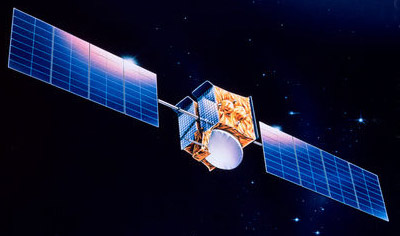 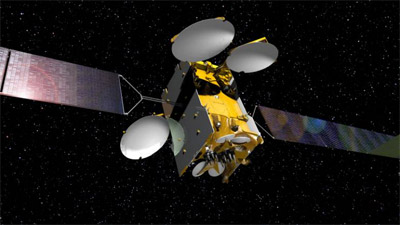 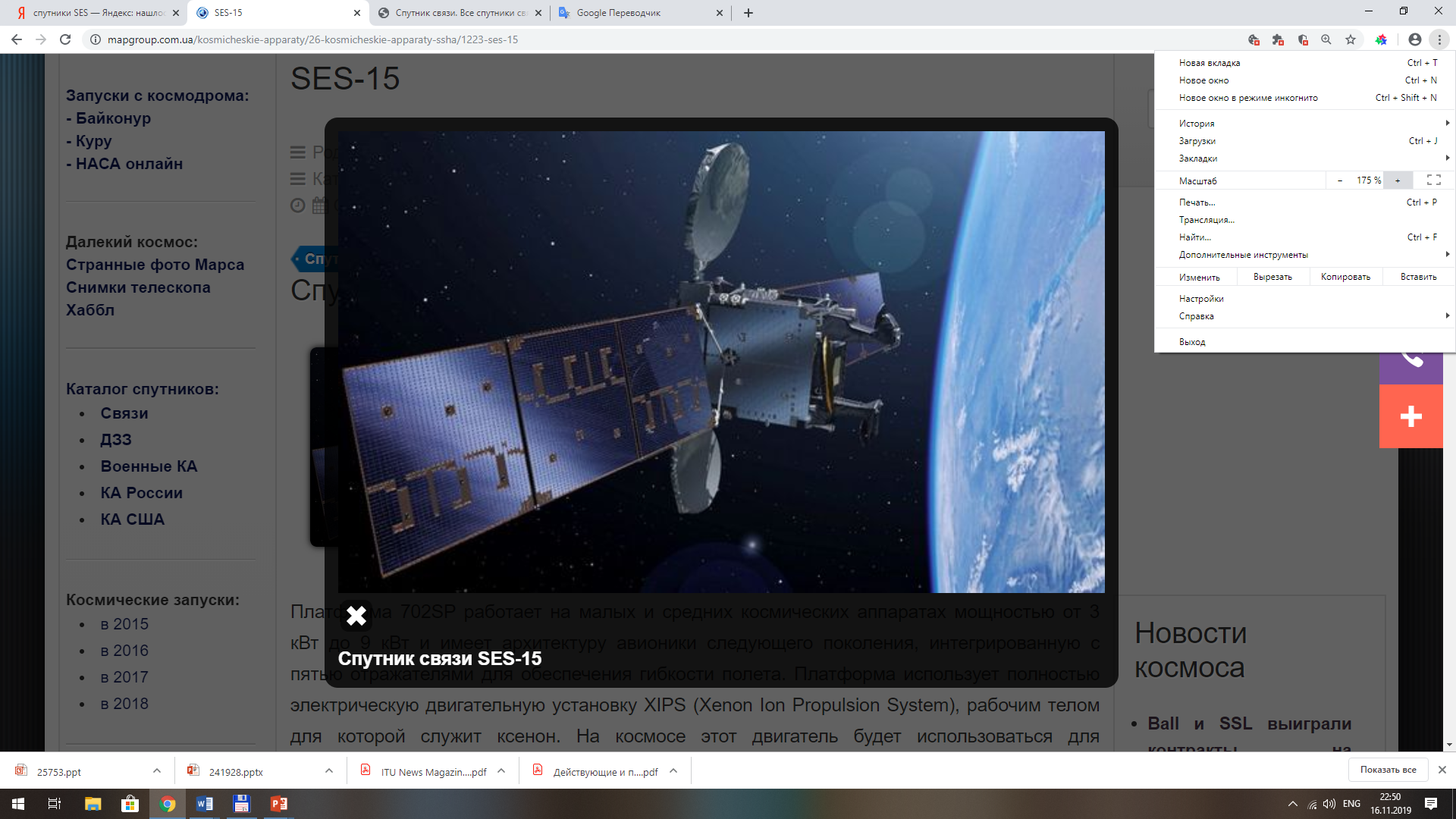 Телекомунікаційний супутник Астра 5В (HYLAS 2B) - один з останніх супутників серії «Астра». Виведений на ДСО 22.03.2014 р Надає послуги безпосереднього супутникового мовлення (DTH), а також доставку сигналів для операторів кабельного (DTC) та наземного цифрового ТБ (DTT). Маса - 5,72 т. Кількість транспондерів - 40 Ku 3 Ka - діапазону. Потужність транспондера - 2,8 КВт. Термін активного існування 15 років.
Телекомунікаційний супутник Астра 1A - перший ШСЗ Люксембургу та серії «Астра». Виведений на ДСО 11.12.1988 р Призначався для ретрансляції радіо- і телепрограм в аналоговому і цифровому форматах європейською компанією SES (штаб-квартира в Люксембурзі). Маса - 1,78 т. Кількість транспондерів - 16. Потужність транспондера - 2,8 КВт. Термін активного існування 12 років.
Повністю електричний супутник зв'язку SES 15 (перехід з ГПО на ДСО здійснюється ха рахунок ЕРД). Виведений на ДСО 17.05.2017 р Кількість транспондерів (Ku-діапазону) - 16. Маса супутника - 2,3 т.

Термін активного існування 12 років.

Цей супутник повинен продемонструвати підвищене технічна досконалість і зниження вартості виробу за рахунок використання 3D-друку (до складу космічного апарату входить більше 50 надрукованих деталей).
5
Угруповання комунікаційних супутників O3b
O3B - перша діюча негеостаціонарних (среднеорбітальних) HTS-система
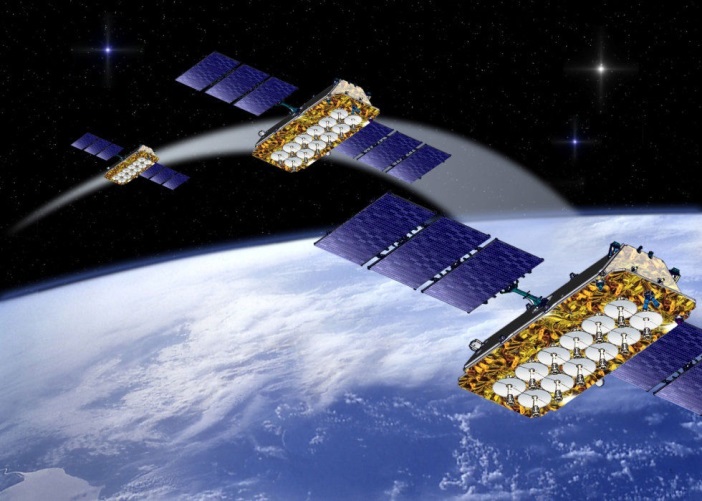 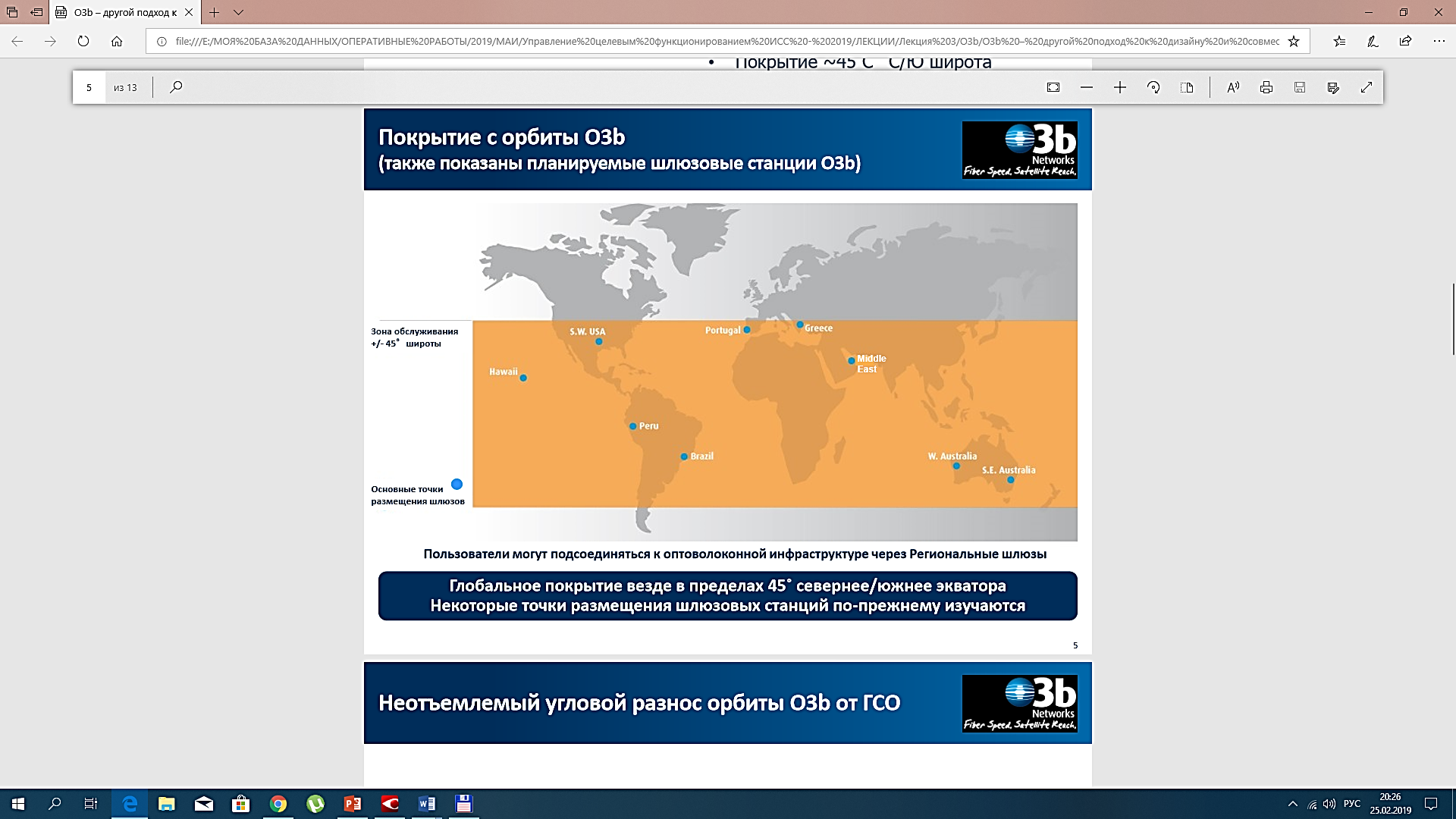 O3b - космічна угруповання комунікаційних супутників компанії "O3b Networks", для забезпечення високошвидкісного недорогого доступу в інтернет і послуг мобільного зв'язку. Супутники розроблялися на замовлення компанією "Thales Alenia Space".
У квітні 2016 року O3b Networks продала контрольний пакет акцій супутниковому оператору SES (Société Européenne des Satellites, Люксембург).
Головне достоїнство O3b - мала затримка сигналу в порівнянні з геостаціонарними супутниками (за оцінками експертів SES до 20% міжнародного ринку передачі даних для систем урядової, мобільного та корпоративного зв'язку сильно залежить від ступеня затримки сигналу).
SES планує наростити угруповання до глобальної системи O3b mPOWER наступного покоління. У вересні 2017 року компанія уклала контракт з американською корпорацією Boeing на будівництво перших 7 надпотужних супутників цієї системи. Після запуску в 2021-му вони повинні покрити 80% поверхні Землі. Апарати забезпечать близько 10 террабіт загальної пропускної здатності.
У гарантовану зону радиовидимости (ГЗРВ) угруповання (кут місця 20 град) входять 7 станцій сполучення
Порівняння орбіти O3b з орбітою ДСО
• в 4.8 рази ближче до Землі в порівнянні з ДСО (висота орбіти 8,062 км)
• більш низька вартість запуску, кілька супутників на один запуск
• на 13 дБ нижче втрати поширення в порівнянні з ДСО
• поліпшення бюджету радіолінії
• в 20 разів нижче вимоги до потужності в порівнянні з ДСО, грунтуючись на зниженні втрат поширення
• менші за розміром супутники, менше вага сонячних панелей, батарей і т.д.
• Затримка менше 150 мс (туди-назад)
• стають можливими більшу кількість послуг і застосувань
• Використовує стежать земні станції
• Призначені для певних типів фіксованих і всіх рухомих застосувань
• Антени з електронним перенацілює лучем знаходяться в розробці
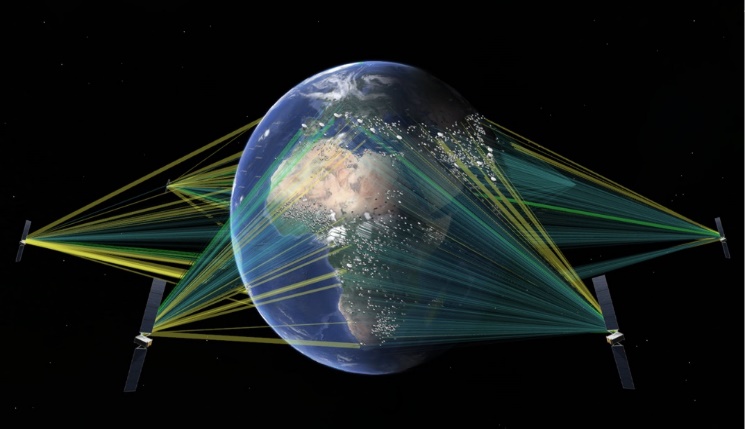 6
Оператор супутникового зв'язку Eutelsat (Франція)
Французький оператор супутникового зв'язку Eutelsat займає перше місце за величиною обороту серед операторів супутникового зв'язку в світі. Найбільшими акціонерами Eutelsat є British Telecom (17,5% акцій), France Telecom (23,1%) і Deutsche Telekom (10,9%).
Російські DTH-оператори ФГУП «Космічний зв'язок», НТВ Плюс і Триколор ТВ використовують супутник Eutelsat 36B. Компанія Eutelsat орендує ємність на супутнику ФГУП «Космічний зв'язок» Експрес-АМУ1 і здійснює її продаж під комерційним найменуванням Eutelsat 36C. Також компанія Eutelsat уклала з ФГУП «Космічний зв'язок» 15-річні договори оренди транспондерів супутників безпосереднього телемовлення "Експрес-АТ1" і "Експрес-АТ2".
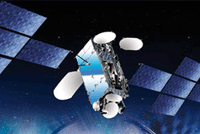 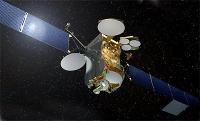 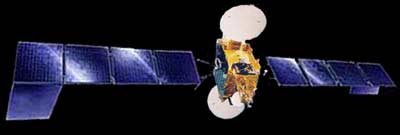 Супутник зв'язку Eutelsat W1. Виведений на ДСО 06.09.2000 г. Маса - 3,25 т. Термін активного існування - 12 років. Кількість транспондерів: 28 Ku.
Супутник зв'язку EUTELSAT 16А. Виведений на ДСО 10.07.2011 г. Маса - 5,4 т. Термін активного існування - 15 років. Кількість транспондерів: 53 Ku, 3 Ka. Потужність - 12 КВт.
Супутник зв'язку EutelSat 172B. Виведений на ДСО 06.01.2017 г. Маса - 3,5 т. Термін активного існування - 15 років. Кількість транспондерів: 36 Ku, 14 С. Потужність - 13 КВт.
Перший супутник компанії Airbus, який не використовує апогейние ДУ на хімічному паливі. Володіє широкими можливостями по реконфігурації.
Компанія Eutelsat, що володіє 39 геостаціонарними супутниками, які забезпечують охоплення двох третин населення земної кулі, є провідним в Європі і третім в світі оператором супутникового зв'язку. Cпутник оператора забезпечують послуги зв'язку для наземних, морських і повітряних абонентів. Вони застосовуються для ретрансляції ТВ-мовлення на індивідуальні антени і головні станції кабельних мереж, для організації супутникового збору новин та обміну телепрограмами. Крім того, супутники Eutelsat забезпечують широке коло послуг фіксованого та рухомого зв'язку, підтримку доставки ТВ-програм, корпоративних мереж зв'язку, широкосмугового доступу для постачальників Інтернет-послуг, а також ринків наземного, морського і авіаційного транспорту.
7
Оператори російських сегментів іноземних систем супутникового зв'язку,

дозволених в Росії
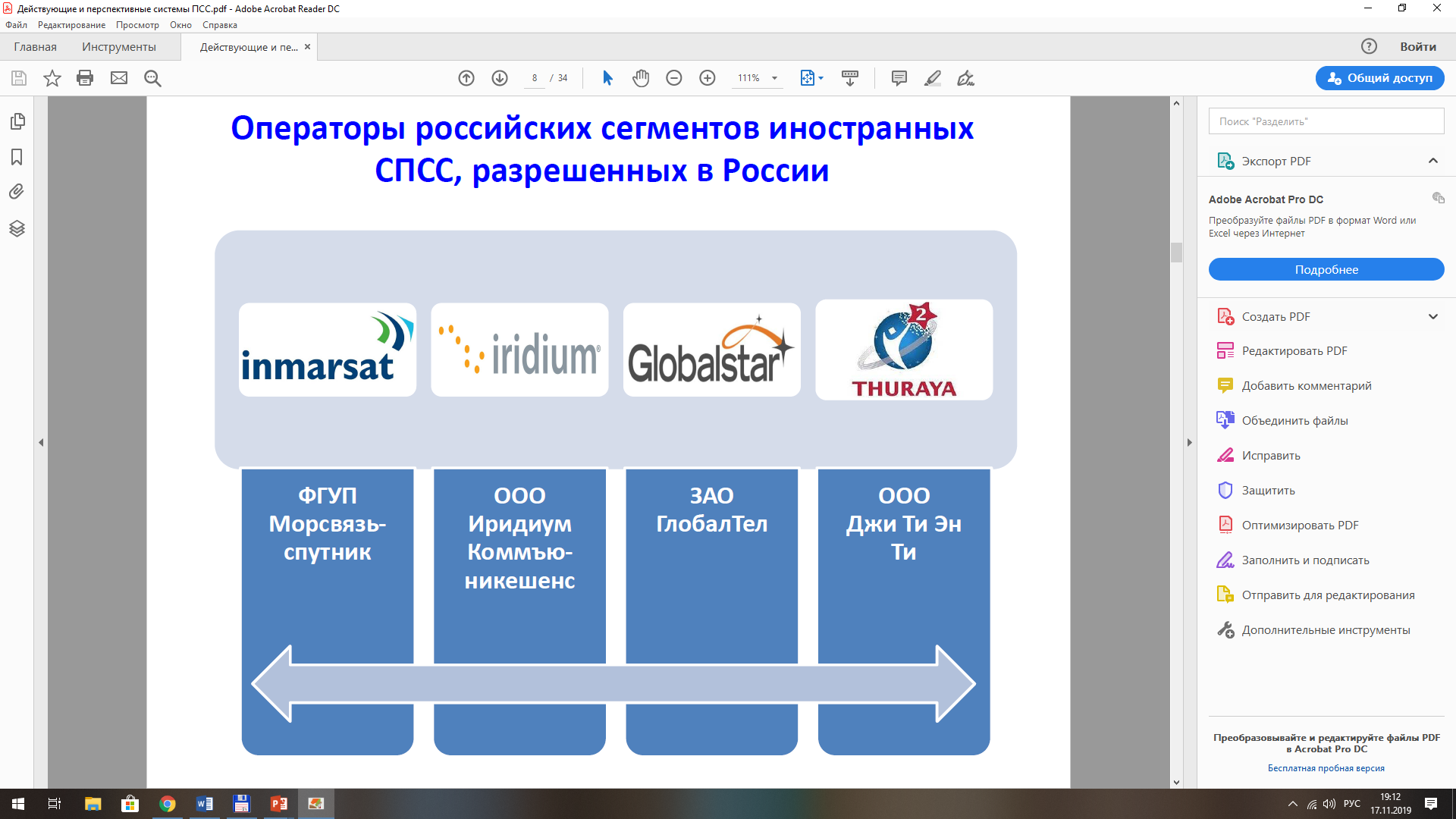 8
Глобальная система спутниковой связи Iridium (США)
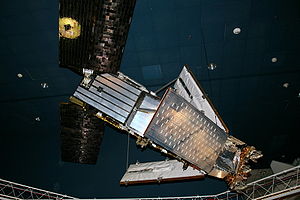 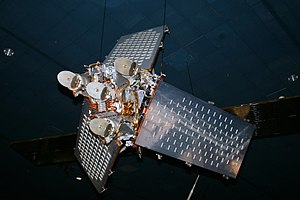 Супутник Iridium
Система Iridium була введена в експлуатацію 1 листопада 1998 року. Угруповання КА складалася з 66 основних і 6 резервних супутників. Однак через 9 місяців, - 13 серпня 1999 року, - компанія Iridium Communications почала процедуру банкрутства.
Сервіс був знову запущений в 2001 році знову створеної компанією Iridium Satellite LLC, що належала групі приватних інвесторів. Незважаючи на оцінку супутників, обладнання та власності Iridium в 6 млрд. Дол. Інвестори придбали компанію за 25 млн. Дол.
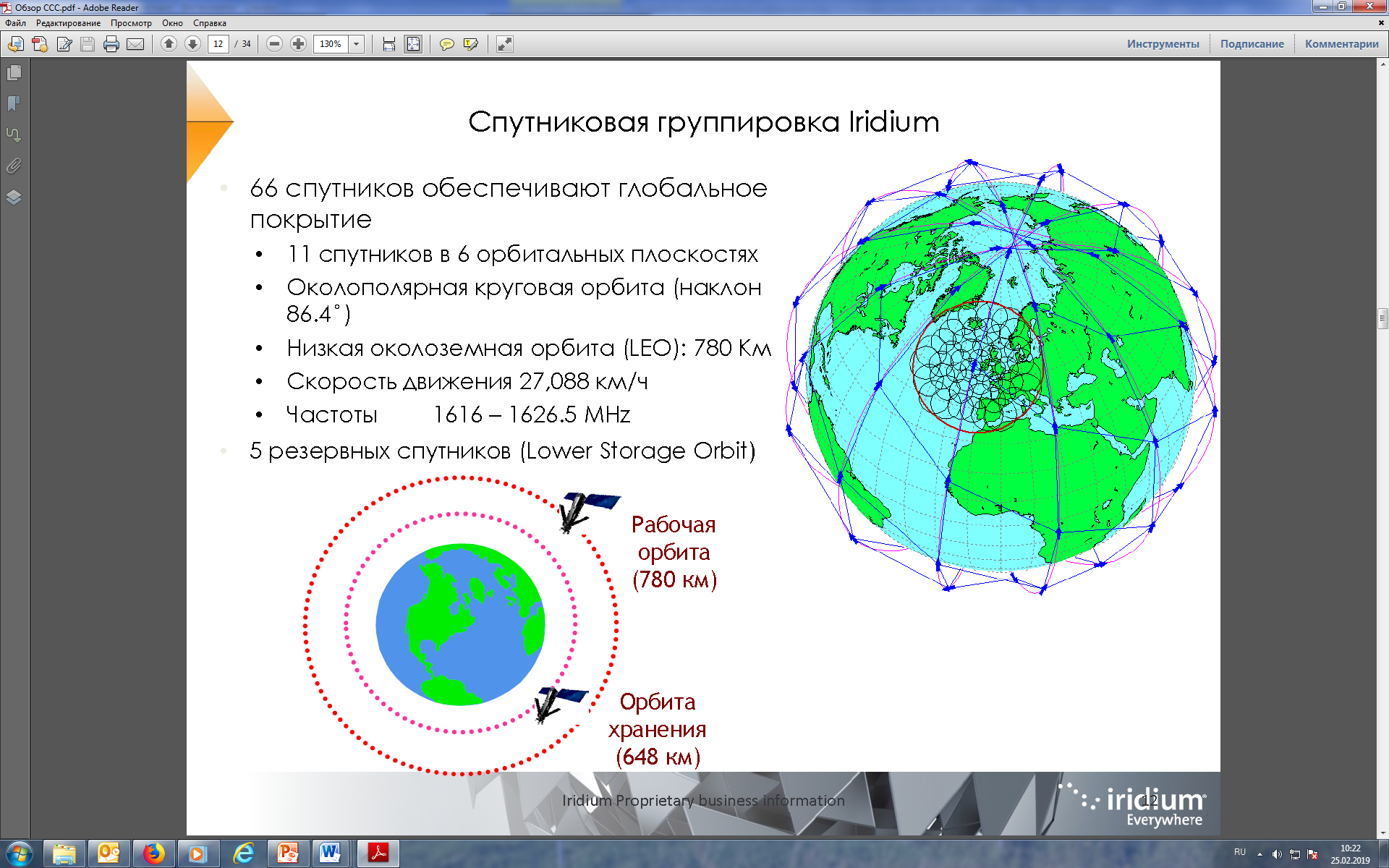 Сигнал, що надійшов з телефонної трубки на найближчий супутник, передається на наземну базову станцію, яка перевіряє право використання послуг системи і знову направляє сигнал на найближчий супутник Iridium.
Сигнал, отриманий від наземної базової станції, по каналах межспутниковой зв'язку передається абоненту, який може знаходитися в будь-якому місці Землі.
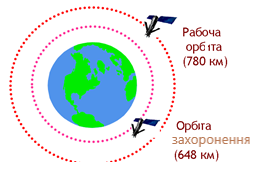 Сегмент управління системою включає три основних елементи: чотири вузли телеметрії, стеження і управління (TTAC), розташованими в Арізоні і на Алясці (США), в Йеллонайфе і Іквалуіте (Канада), мережа експлуатаційної підтримки і оперативний центр супутникової мережі (SNOC), розташований в Вірджинії (США), зі шлюзами в Арізоні і на Гаваях.
9
Глобальна система супутникового зв'язку Iridium NEXT (США)
Iridium NEXT збереже існуючу «ячеистую» архітектуру орбітальної групи з 66 взаємопов'язаних низькоорбітальних супутників, забезпечуючи високу якість передачі голосу і даних на всій поверхні планети з покриттям океанів, ліній повітряного сполучення і полярних широт.
У космосі кожен супутник Iridium NEXT взаємопов'язаний з 4-ма іншими (з 2-ма в тій же орбітальній площині і 2-мя в сусідніх площинах), утворюючи при цьому єдину динамічну ретрансляторного мережу з маршрутизацією трафіку між супутниками, яка забезпечує безперервність з'єднання з мережею в будь-якій точці Землі.
Ця унікальна конфігурація без проміжного приземлення сигналу на наземні станції захищає з'єднання, роблячи їх не схильними до таких стихійних лих як урагани, цунамі і землетрусу, від яких завжди в першу чергу страждає наземна інфраструктура.
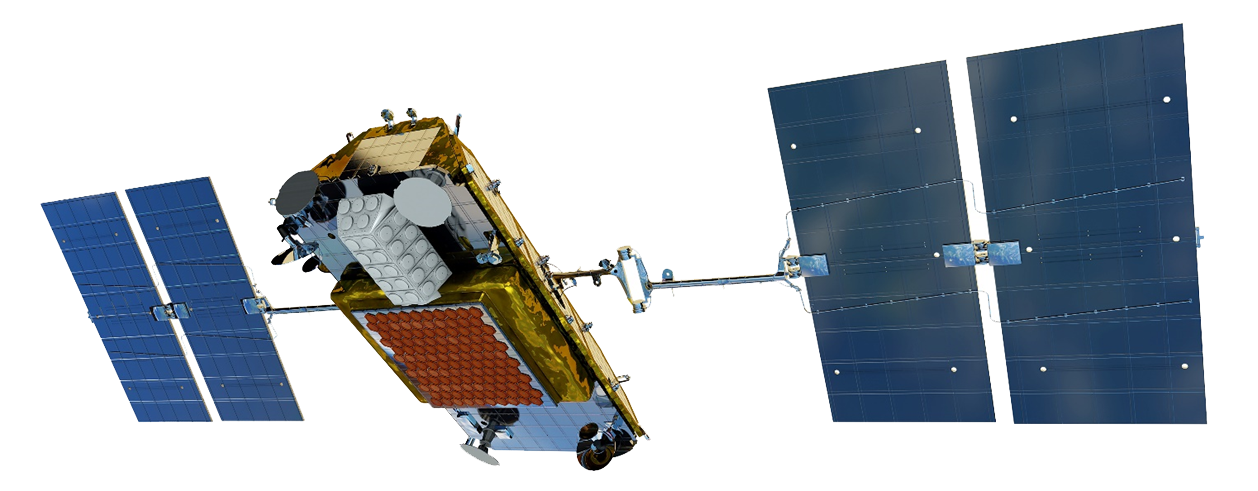 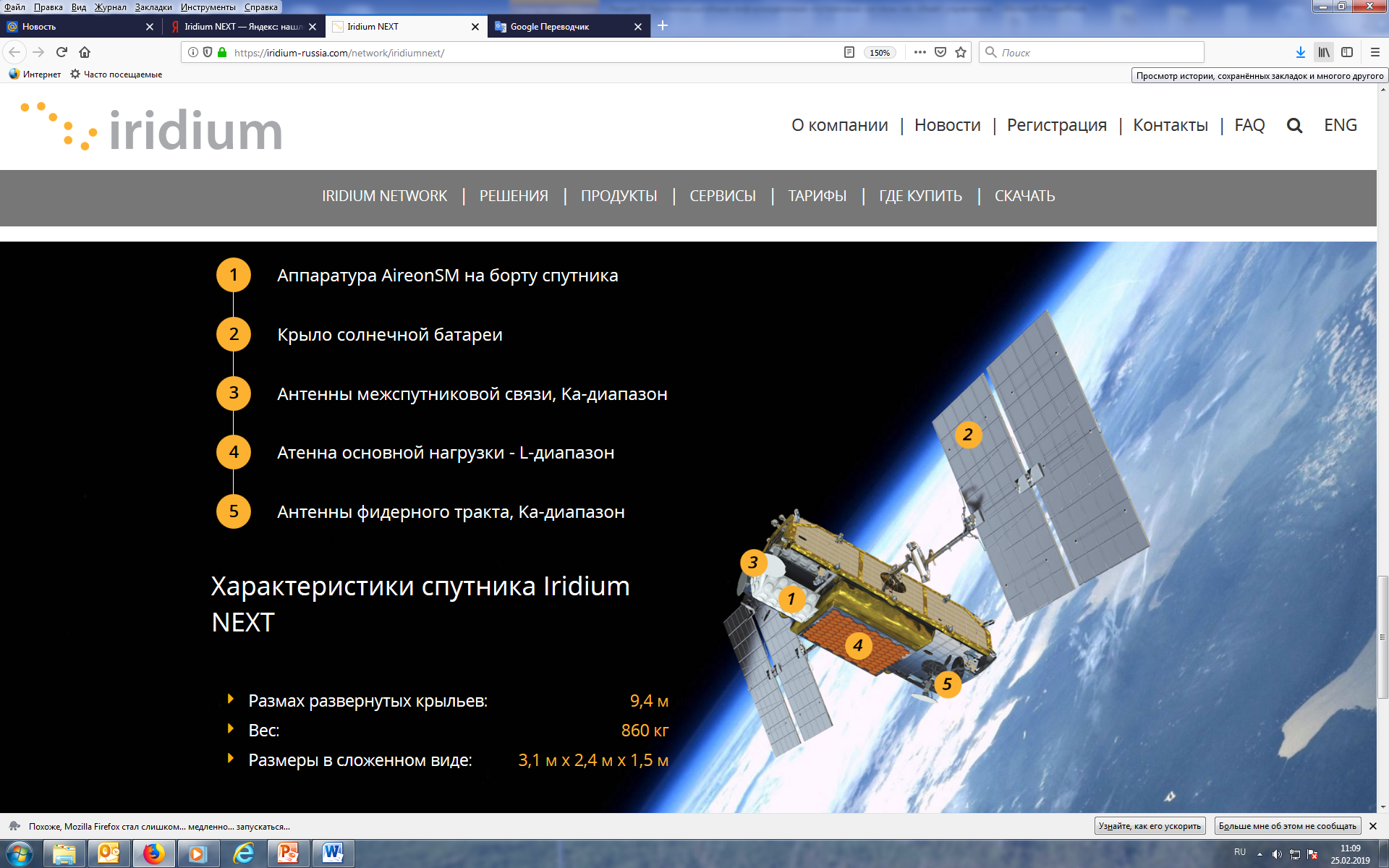 Нові послуги:
Гнучке використання пропускної здатності.
Передача голосових даних підвищеної якості.
Послуги супутникового мовлення і мережевого сервісу.
Послуги діапазонів Ka-band.
Приватні мережеві станції сполучення.
Нове покоління супутників повністю сумісний з супутниками першого покоління.
1 - апаратура AireonSM (глобальне стеження за повітряними судами)
2 - панель сонячної батареї
3 - антена межспутниковой зв'язку (Ka-даіпазон)
4 - антена основного навантаження (L-діапазон)
5 антени фидерного тракту (Ka-діапазон)
Апарати Iridium NEXT також нестимуть додаткову корисне навантаження для Aireon, Inc., яка отримує дані системи ADS-B (англ. Automatic Dependent Surveillance-Broadcast - автоматичне залежне спостереження-мовлення, що використовується льотчиками і авіадиспетчерами для управління повітряним рухом) і сервісу FlightAware - для використання авіакомпаніями.
10
Спутниковая система персональной связи Globalstar  (США)
Проект Globalstar був запущений в 1991 році як спільне підприємство корпорацій Loral і Qualcomm. 24 березня 1994 роки два спонсора оголосили про формування ТОО Globalstar з фінансовою участю восьми інших компаній, в тому числі Alcatel, AirTouch, Deutsche Aerospace, Hyundai і Vodafone. У 2000 р почалася комерційна експлуатація 48 супутників і 4 резервних в Північній Америці, Європі та Бразилії. У лютому 2002 р компанії-оператори подали добровільні клопотання в про банкрутство. Після реструктуризації в 2004 році була утворена фірма Globalstar, Inc. У 2007 Globalstar запустила вісім додаткових запасних супутників першого покоління в космос.
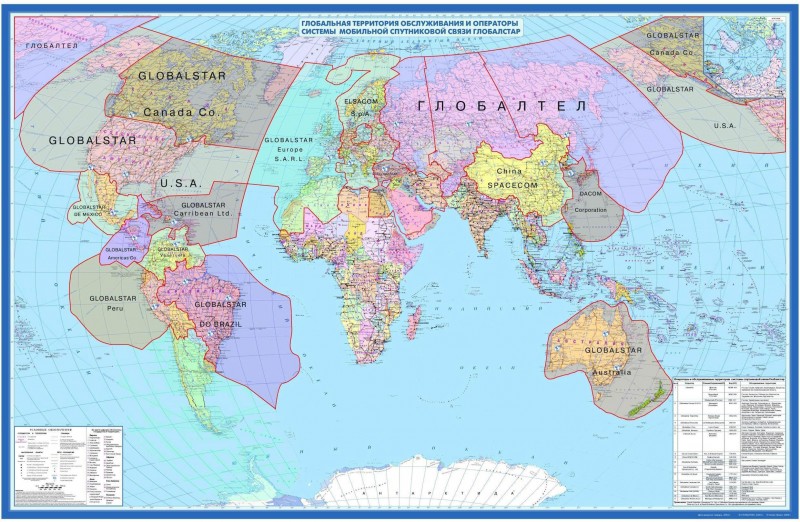 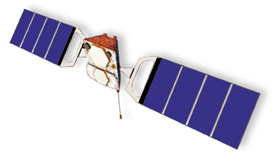 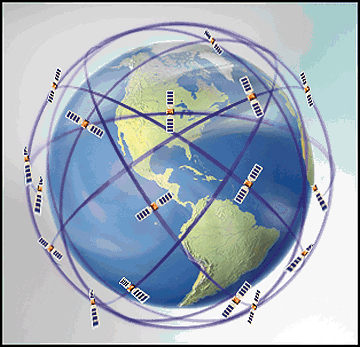 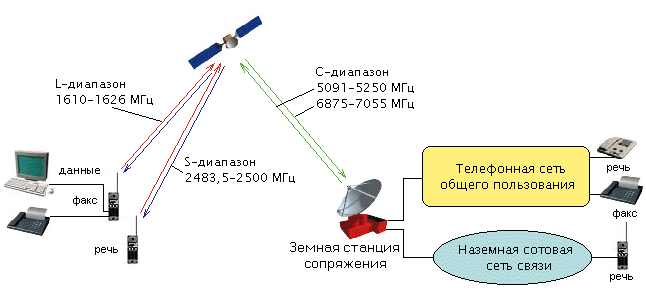 До 2007 р виявилася проблема деградація підсилювача S-діапазону внаслідок проходження супутників через Бразильську магнітну аномалію на висоті орбіти 1414 км
Наземний сегмент включає центр управління наземною мережею (GOCC), центр управління орбітальним сегментом (SOCC), мережа національних і регіональних станцій сполучення. Станції поєднання є найважливішою складовою частиною системи супутникового зв'язку Globalstar. За допомогою них надаються надійні телекомунікаційні послуги зв'язку для абонентів по всій зоні обслуговування.
Станції сполучення здійснюють з'єднання абонентів через супутники зі стаціонарними і стільниковими мережами телефонного зв'язку. Тобто вони є пунктами з'єднання між супутниковою системою зв'язку Globalstar і існуючими наземними мережами. Станції сполучення містять центри комутації з базами даних, забезпечують реєстрацію та доступ абонентів до мережі.
11
Супутникова система зв'язку Thuraya
Thuraya (від араб. الثريا - Плеяди, вимовляється Турайя) - регіональний оператор супутникового телефонного зв'язку, зареєстрований в Об'єднаних Арабських Еміратах. Надає послуги через авторизованих постачальників. Працює в Європі, Середній Азії, Австралії та Африці. Оператор також надає послуги доступу в Інтернет через супутник під брендом ThurayaDSL.В даний час зона покриття супутникового оператора Thuraya поширюється на всю територію Росії за малими винятками, а також охоплює 156 країн євразійського континенту.
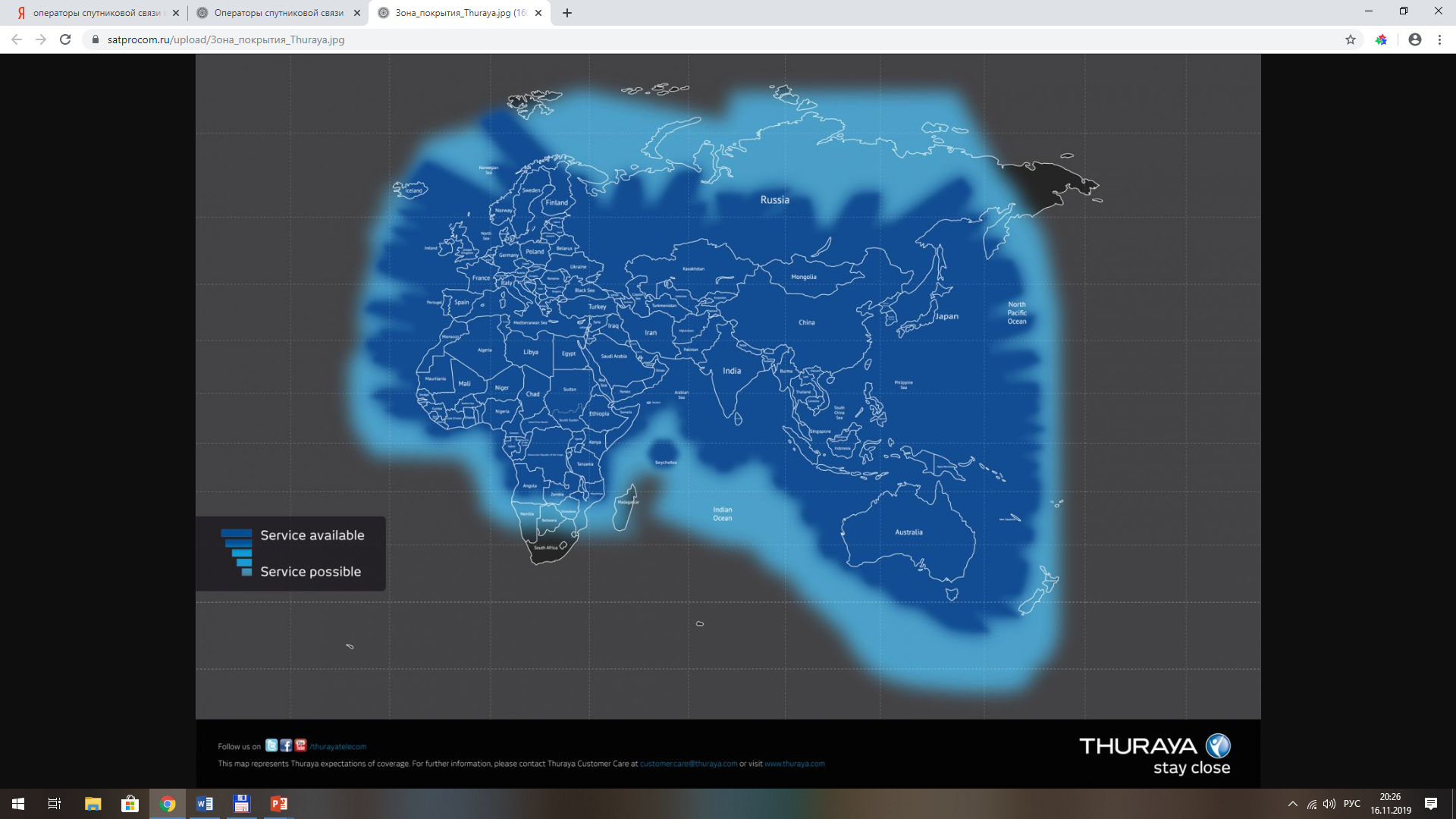 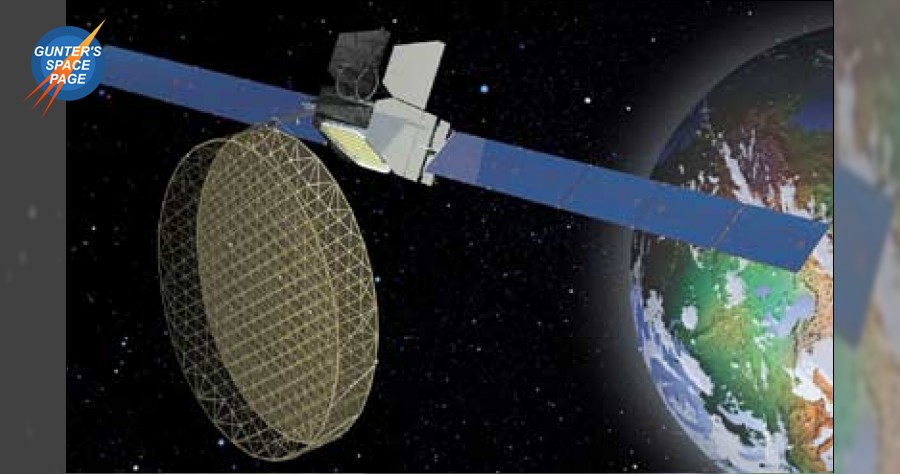 Космічний апарат Thuraya 3, виготовлений компанією "Боїнг Сателлайт Системз" (BSS) на базі платформи Geo-Mobile. Виведений на ДСО 15.01.2008 г. Маса супутника - 5,25 т. Кількість транспондерів - 2 (L-діапазон). Потужність - 11 КВт. Термін активного існування - 12 років.
Система використовує 3 супутника, що знаходяться на ДСО. Телефонні термінали Турайя відрізняються від інших супутникових телефонів, так як можуть працювати як в супутникової мережі, так і в наземних GSM-900 мережах інших операторів. Турайя уклала роумінгові угоди більш ніж з 200 GSM-операторами.
12
Глобальна супутникова система зв'язку Inmarsat
Компанія INMARSAT (Інмарсат) була створена Міжнародною морською організацією (ІМО) в 1979 році з метою підвищення безпеки в море.
Супутникове угрупування налічує 14 супутників на ДСО. Надані послуги включають в себе як звичайний телефонний зв'язок, так і передачу даних, а також передачу сигналів лиха, сигналів європейської геостаціонарної служби навігаційного покриття EGNOS (англ. European Geostationary Navigation Overlay Service) і аналогічної американської системи WAAS. Послугами зв'язку компанії в 2012 користувався ВМФ РФ, у зв'язку з виходом з ладу власних каналів зв'язку.
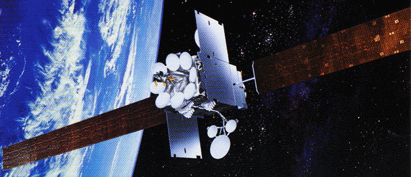 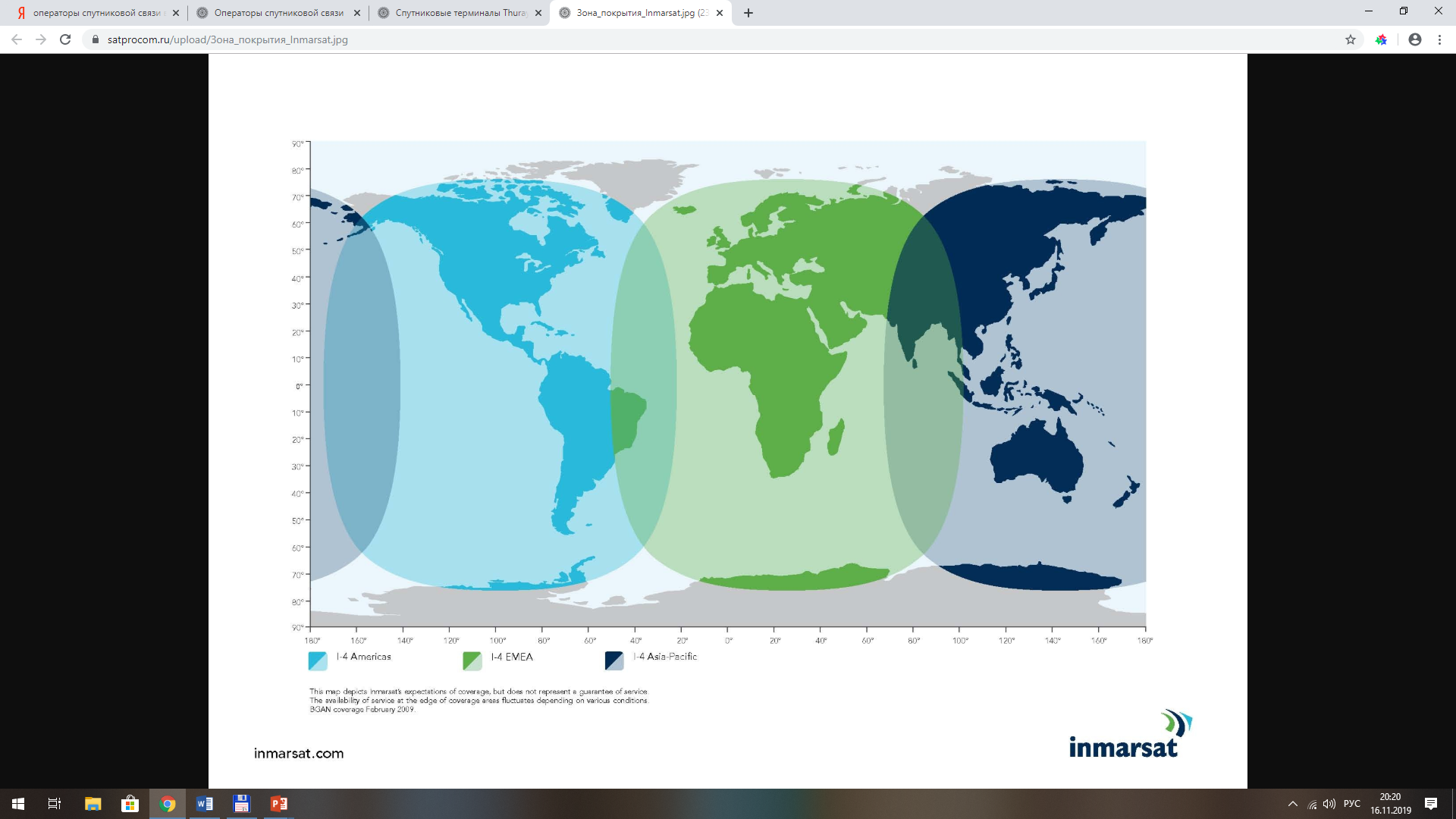 Космічний апарат п'ятого покоління Inmarsat-5F4, виведений на орбіту 15.05.2017 р Супутник створений компанією Boeing Satellite Systems на базі перевіреної платформи 702HP. Маса супутника - 6,07 т. Термін активного існування - 15 років. Кількість транспондерів - 89 (Ка-діапазон). Потужність - 15 КВт.
На базі угруповання з 3-х ідентичних КА п'ятого покоління Inmarsat на ДСО і мережі з 6 наземних станцій Inmarsat створює першу глобальну систему високошвидкісної широкосмугового мобільного супутникового зв'язку Global Xpress (GX).
В даний час основна частина потоку даних обробляється супутниками четвертого і п'ятого поколінь. На території Російської Федерації послуги мережі Inmarsat надає ФГУП «Морсвязьспутнік». ФГУП «Морсвязьспутнік» веде переговори з компанією Инмарсат про надання на території Російської Федерації послуг Инмарсат 5-го покоління GX.
13
Федеральне державне унітарне підприємство «Космічна зв'язок» (ДП КС)
Федеральне державне унітарне підприємство «Космічна зв'язок» (ДП КС) - російський державний оператор супутникового зв'язку, космічні апарати якого забезпечують глобальне покриття. Підприємство входить в десятку найбільших супутникових операторів світу за обсягом орбітально-частотного ресурсу і володіє більш ніж 50-річним досвідом створення та експлуатації супутникових систем зв'язку та мовлення в інтересах державних і комерційних користувачів на території Російської Федерації і більшості країн світу.
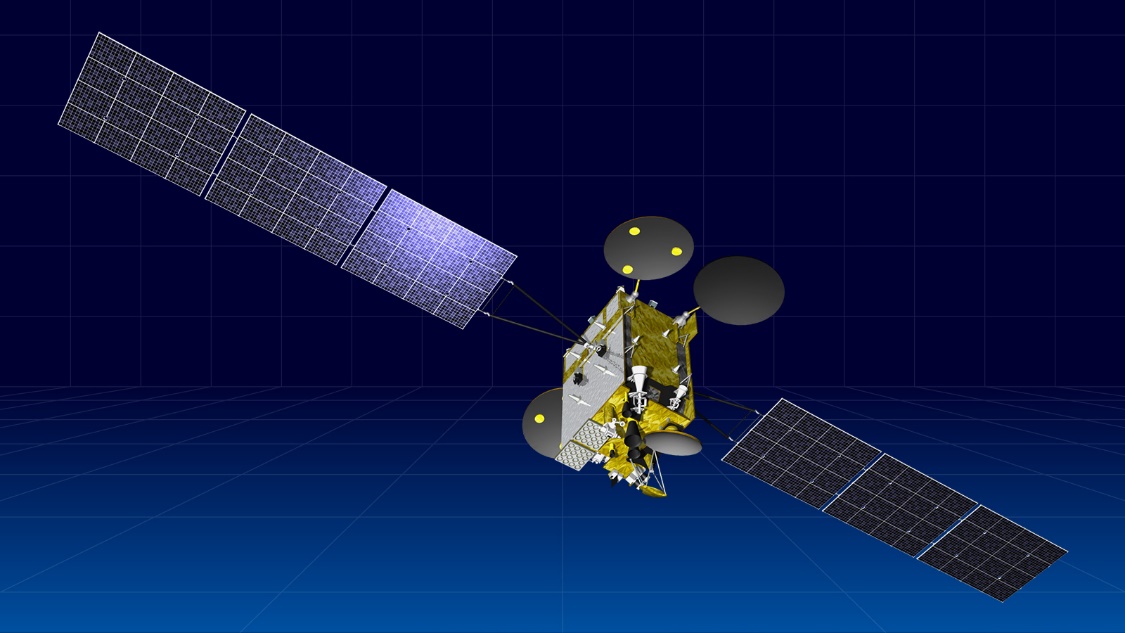 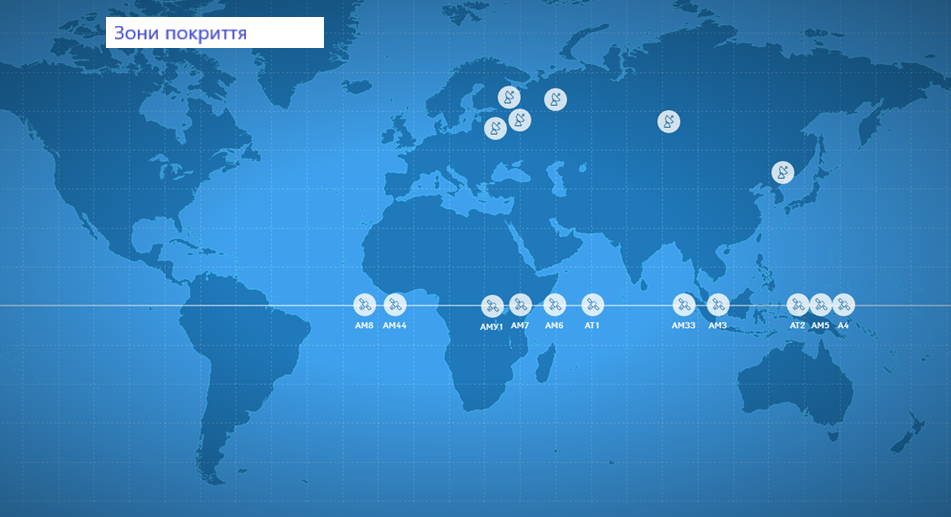 Космічний апарат Експрес-АМ8 (створений в АТ «Інформаційні супутникові системи» імені академіка М.Ф. Решетньова на основі платформи Експрес-1000). Виведений на орбіту 14.09.2015 р Призначення - надання телекомунікаційних послуг в Росії, а також країнах Європи, Африки, Південної та Північної Америки, забезпечення президентської і урядової зв'язку.

Маса - 2,163 т. Термін активного існування - 15 років. Потужність - 5,4 КВт. Кількість транспондерів: Ku - 16, C - 24, L - 2.
У господарському віданні ГПКС знаходиться найбільша в Росії орбітальне угруповання з 11 геостаціонарних супутників, що працюють в С-, Ku-, Ка і L- діапазонах. Зони обслуговування космічних апаратів ГПКС охоплюють всю територію Росії, країни СНД, Європи, Близького Сходу, Африки, Азіатсько-Тихоокеанського регіону, Північної та Південної Америки, Австралії.
Розгалужена наземна інфраструктура ГПКС включає в себе п'ять Телепорт - центрів космічного зв'язку, розташованих на території від Московської області до Хабаровського краю, а також технічний центр «Шаболовка» в Москві.
15
Багатофункціональна система персонального супутникового зв'язку (МСПСС)
«Гонець-Д1М»
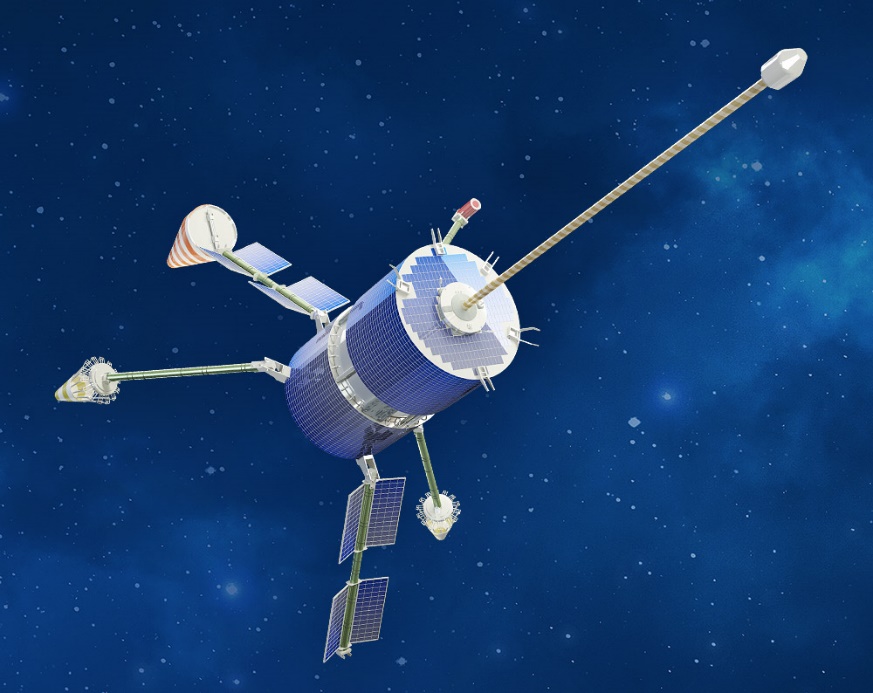 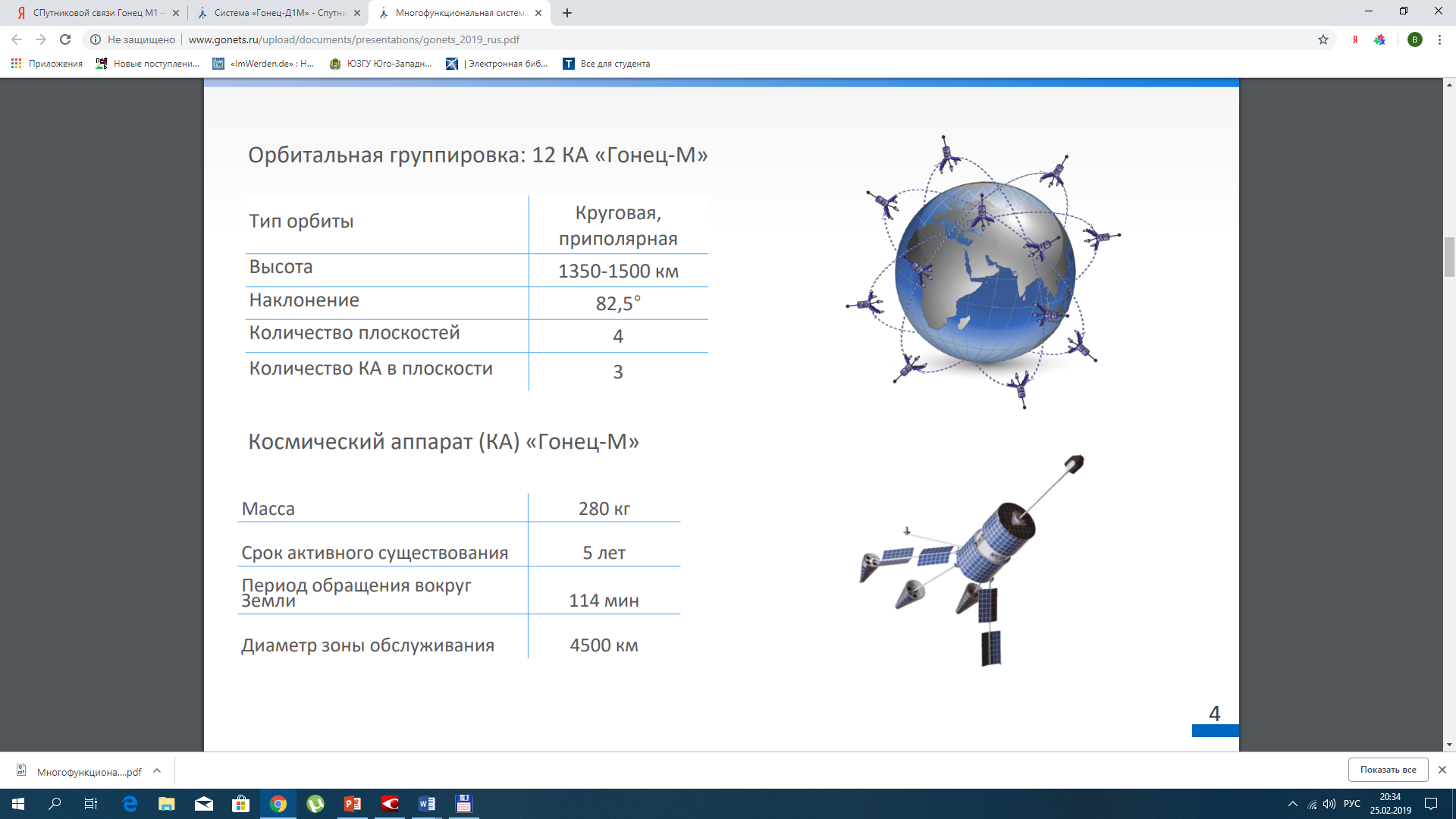 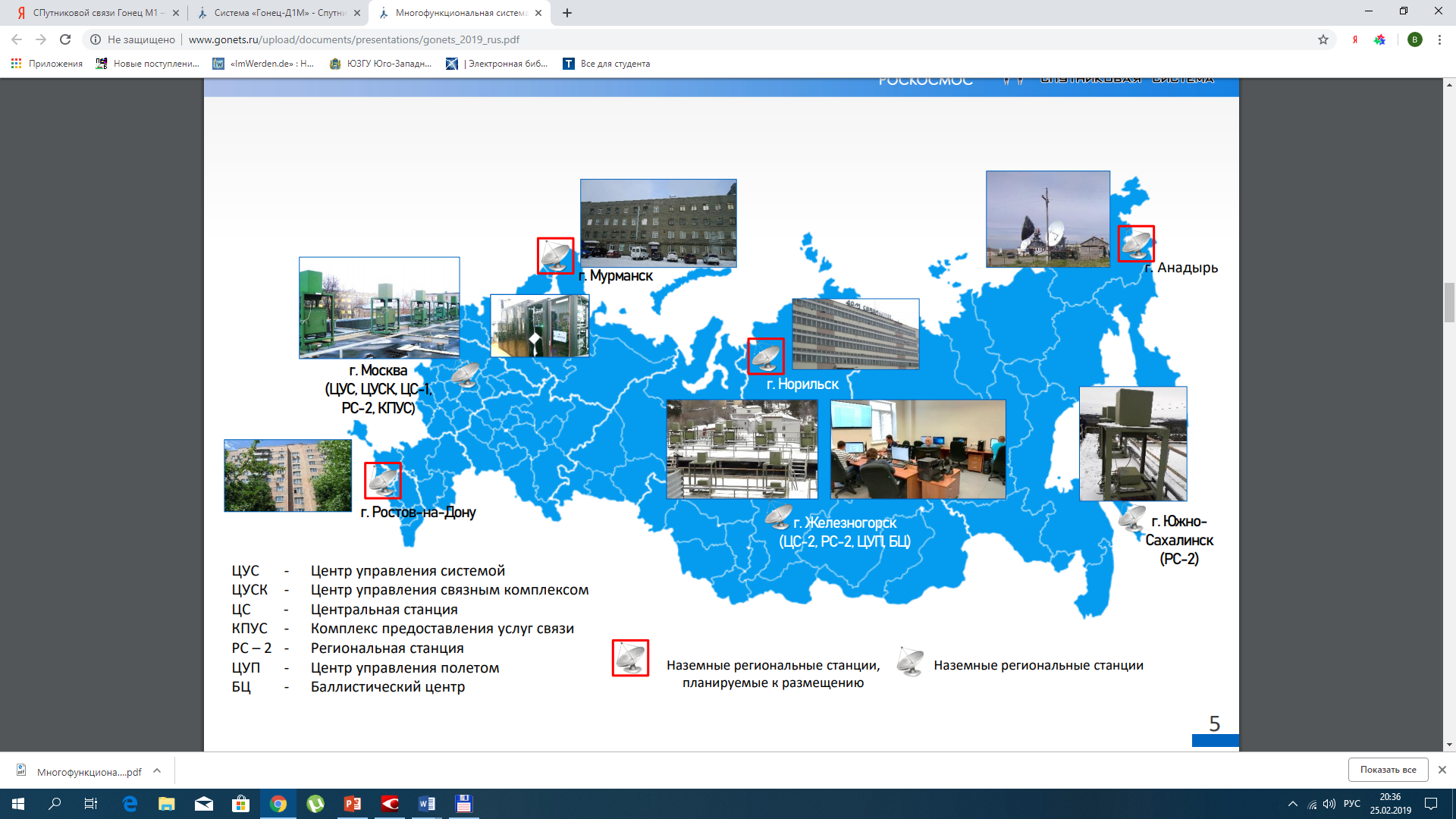 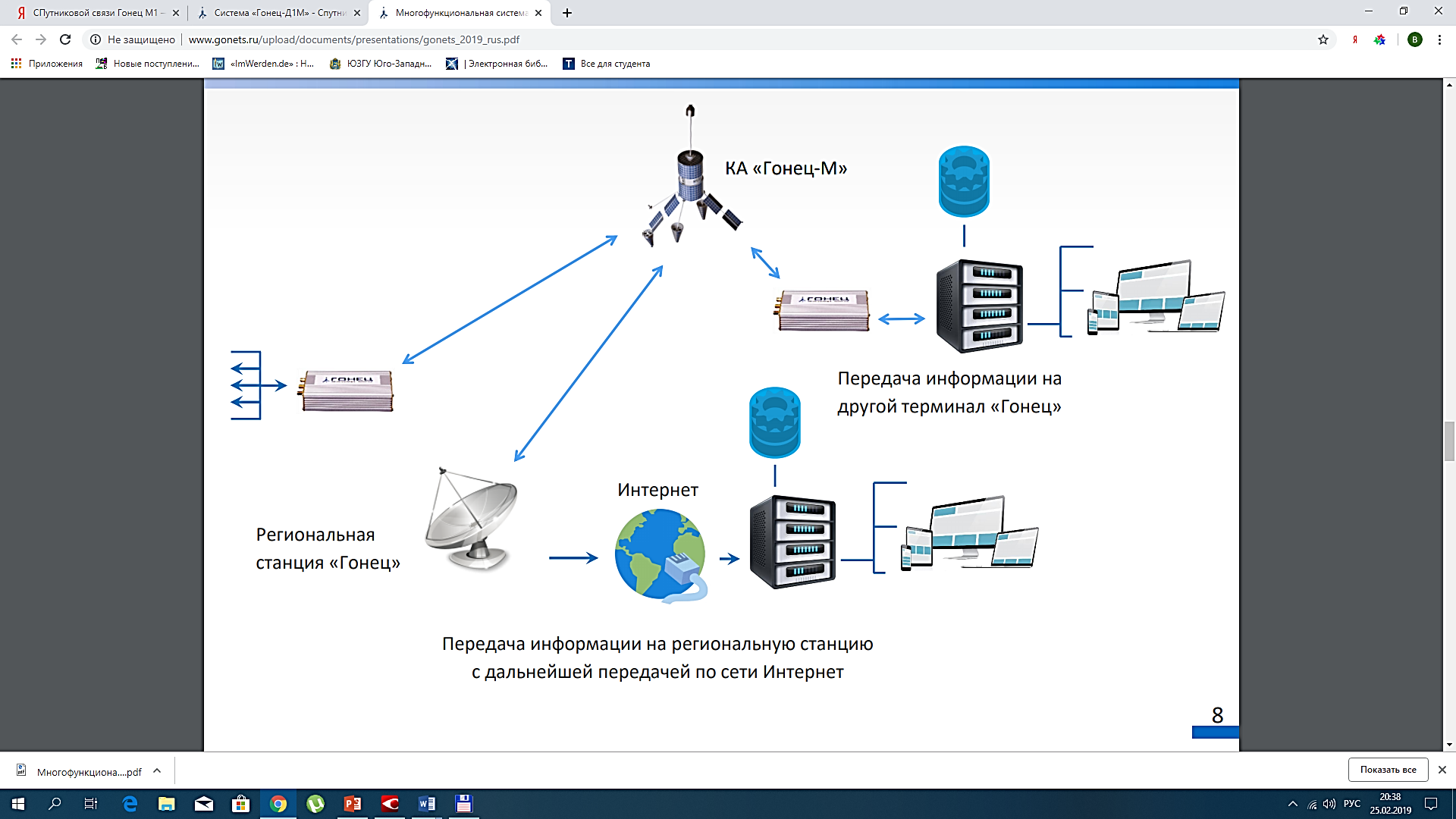 Призначення системи:
1.Обмін повідомленнями в глобальному масштабі
2.Ціркулярная передача повідомлень групам користувачів
3.Передача даних ГЛОНАСС / GPS розташування об'єктів
4.Передача телеметричної інформації з контрольованих об'єктів до центрів моніторингу
16
Космічні системи ретрансляції
Багатофункціональна космічна система ретрансляції (МКСР) «Луч»
Tracking and Data Relay Satellite - TDRS
(Супутник супроводу об'єктів і передачі даних)
Призначення: інформаційне забезпечення об'єктів РКТ, включаючи МКС, здійснення обміну телевізійними новинами і програмами між телецентрами, проведення телемостів, телеконференцій і репортажів, ретрансляції сигналів СДКМ МГНС ГЛОНАСС, Коспас-Сарсат, платформ даних агентства Росгідромет.
Орбітальне угруповання:
Призначення: організація зв'язку та обміну інформацією між низколетящими об'єктами (супутниками, МКС, повітряними кулями, літаками, в тому числі ударними БПЛА) і наземними станціями.
Орбітальне угруповання: 7 КА типу TDRS
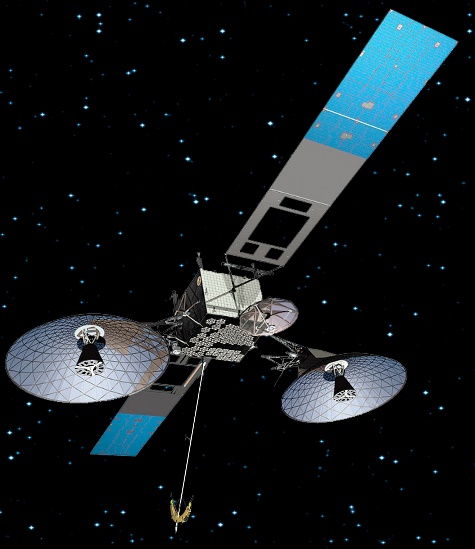 Космічна система TDRS:
Космічний апарат «Луч-5А»:
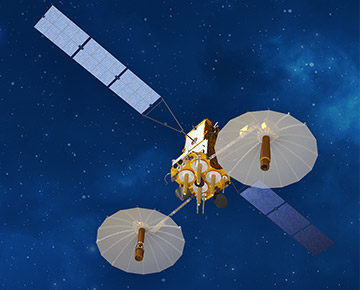 Корисне навантаження КА TDRS-М (виведений на ДСО 18.08.2017 р) апарату складається з:
1.Фазірованного масиву антен, які використовуються для зв'язку з іншими КА.
2.Двух 15 футових антен, що надають можливість передачі даних з МКС та інших наукових апаратів.
3.Антенн Ku діапазону.
4.Антенн Ka діапазону (сумісні з Європейськими та Японськими системами ретрансляції), що дозволяють досягати загальної ємності апарату до 800 мегабіт в секунду.
КА TDRS-М створений фірмою Boeing Satellite Systems на базі платформи BSS-601HP
Космічний апарат «Луч-5А» створений в АТ «ІСС» ім. академіка М.Ф. Решетнева »на основі негерметичной платформи середнього класу« Експрес-1000 ».
[Speaker Notes: УСЛУГИ системы «Луч»:
Ретрансляция телеметрии с объектов РКТ, связь с МКС
Ретрансляция данных ДЗЗ
Обмен ТВ-контентом между телецентрами
Ретрансляция данных Росгидромет, Коспас-Сарсат, СДКМ ГЛОНАСС

TDRSS - система слежения и ретрансляции данных спутниковой системы, сеть спутников связи (каждый является спутником слежения и ретрансляции данных спутников (TDRS)) и наземных станций, используемых НАСА для космической связи.


TDRSS предназначена для замены существующей сети наземных станций, которые поддержали все пилотируемые полеты НАСА для полетов. Основная цель проекта заключалась в увеличении времени связи с земли с космическими аппаратами и увеличение объема передаваемых данных. Многие спутники слежения и ретрансляции данных были запущены в 1980-х и 1990-х годах. Самое последнее поколение спутников обеспечивает скорость на прием 6 Мбит/с в s-диапазоне и 800 Мбит/с, в Ku - и Ka- диапазонах для использования американскими военными.


Наземного сегмент проекта TDRSS состоит из трех наземных станций, расположенных в White Sands Missile Range -WSMR (США), пульт Guam Remote Ground Terminal - GRGT (США), и сетевой контрольный центр в Goddard Space Flight Center (США). Эти три станции являются "сердцем" сети, обеспечивая управление и контроль. В рамках модернизации системы, которая была завершена, был построен новый терминал на мысе Блоссом, США


Космический сегмент спутниковой системы TDRSS является наиболее динамичной частью системы. Даже с девятью спутниками на орбите, система обеспечивает поддержку с трех основных спутников, а оставшуюся часть использовать в качестве резервных и способна мгновенно подключать на замену или в периоды пиковых нагрузок. Для обеспечения стабильной работы TDRSS достаточно иметь на орбите два основных спутника и один резервный. Рост потребительского спроса на услуги трансляции и запросы военных в получении большего объема информации в более оперативном режиме привели к необходимости увеличения группировки, причем некоторые из спутников задействованы только для распределения нагрузки на перегруженных спутниках и направлениях ретрансляции.


Важной функцией TDRSS является обеспечение ретрансляции данных радиолокационной съемки с разведывательных спутников. К середине 2000-х годов большая часть пропускной способности спутников TDRSS использовалась для нужд Пентагона, который также выставлял требования по модернизации систем. Какие именно модернизации TDRSS проводились под требования военных и разведки - засекречено.

European Data Relay System (EDRS) – европейская система ретрансляции спутниковых данных, которая создается на базе двух геостационарных спутников и наземного сегмента.

Первый спутник европейской системы ретрансляции данных European Data Relay System (EDRS) уже достиг места назначения и в ближайшее время займет свою орбитальную позицию в 7 градусах восточной долготы.

Напомним, что КА «EDRS-A» был запущен 29 января как часть полезной нагрузки КА «Eutelsat-9B» на российской ракете «Протон-М» с космодрома Байконур.

EDRS на текущий момент является самой наиболее амбициозной телекоммуникационной программой Европейского космического агентства (ЕКА), которая основана на государственно-частном партнерстве между ЕКА и «Airbus Defence and Space».

Система EDRS или как еще ее называют «SpaceDataHighway» сделает революцию в спутниковой связи как первая оптическая система связи в Европе, способна ретранслировать (передавать) на наземные станции приема до 50 Тбайт/день данных с беспрецедентной скоростью 1,8 Гбит / с. Это позволит приблизить процесс передачи информации к времени близкому реальному.
Источник: https://mapgroup.com.ua/news/1544-edrs-evropejskaya-sistema-retranslyatsii-sputnikovykh-dannykh]
18
Наступність КА зв'язку розробки АТ «ІСС» ім. Решетнева
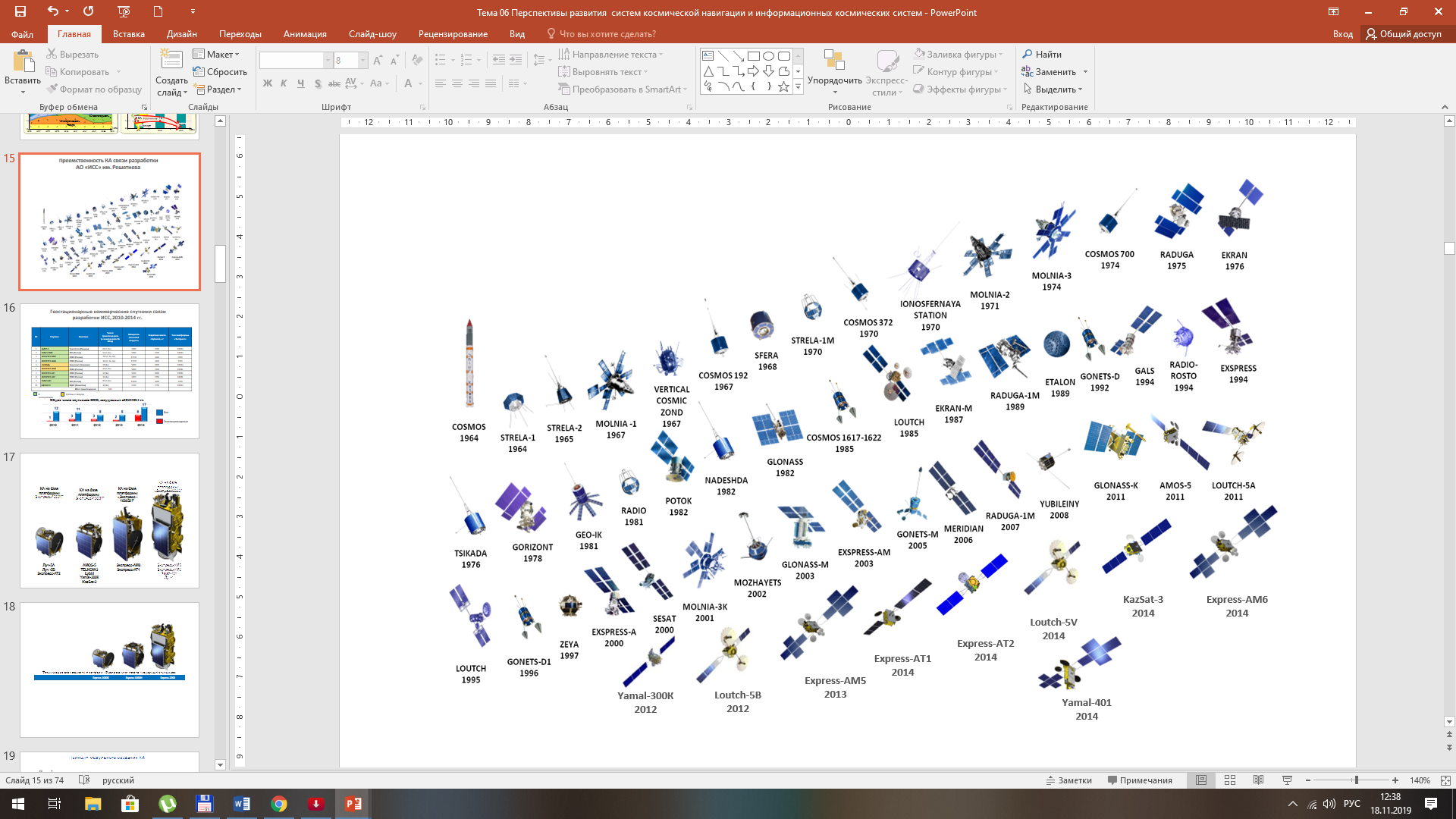